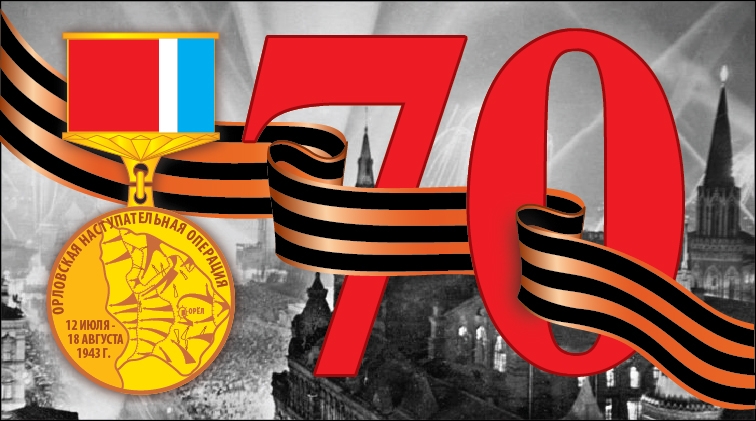 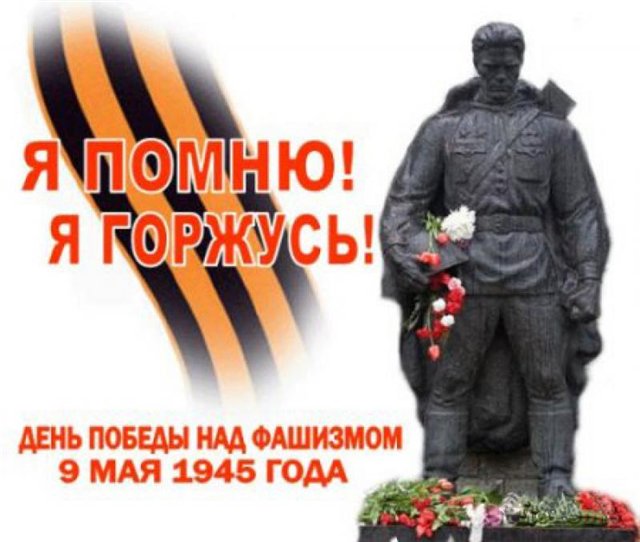 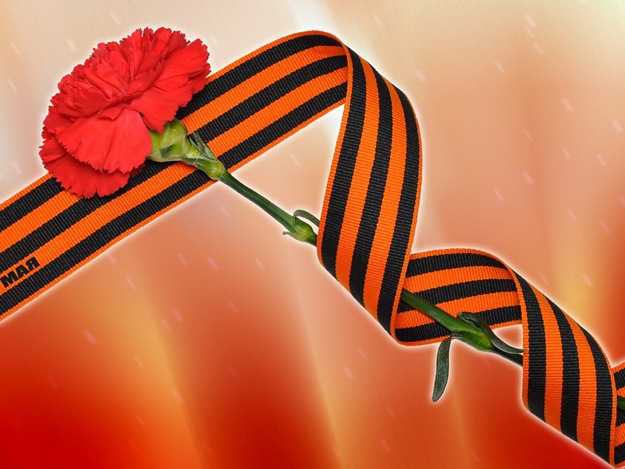 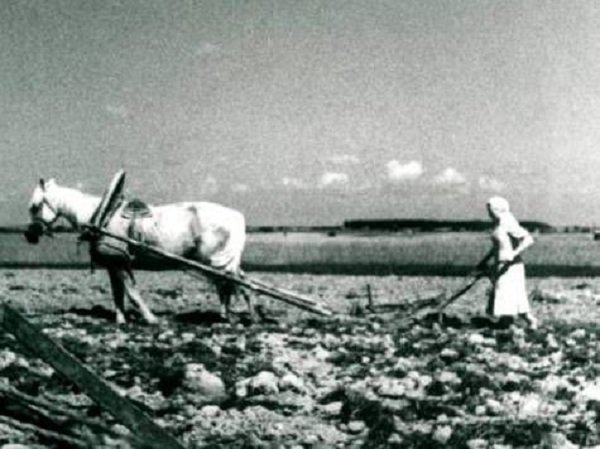 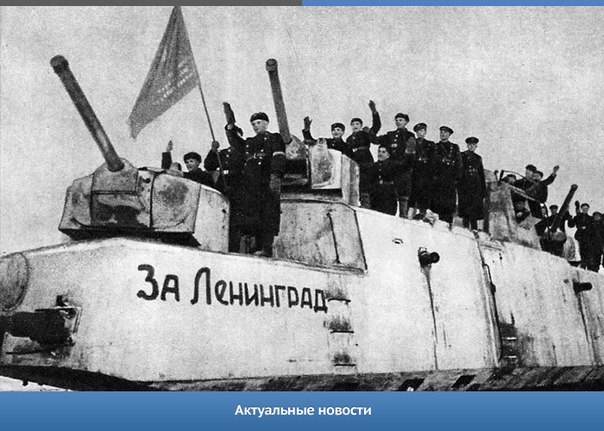 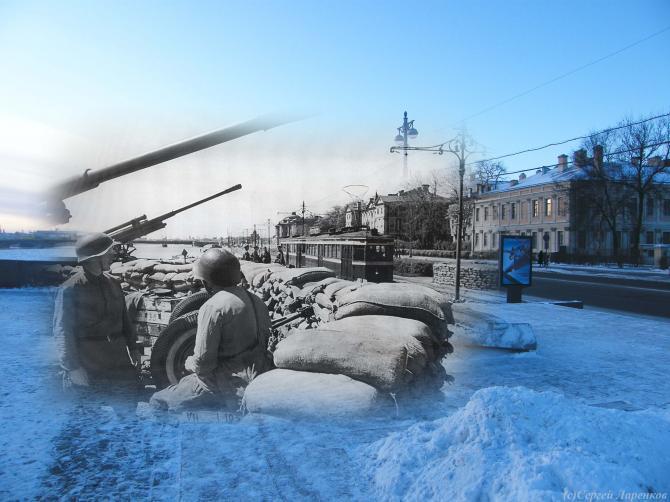 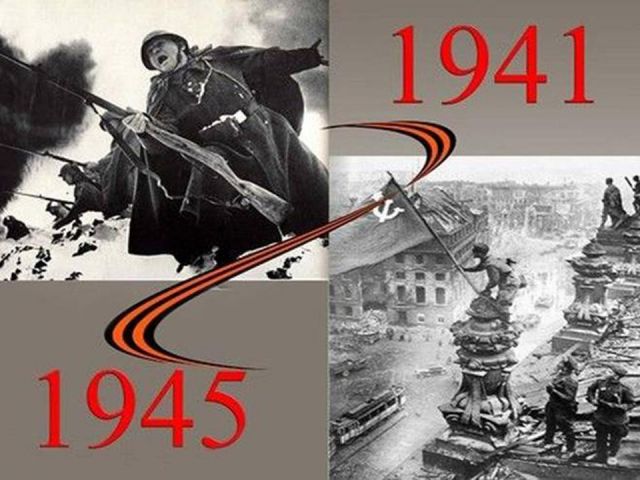 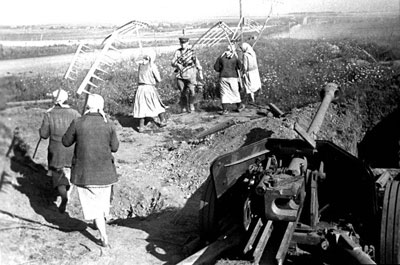 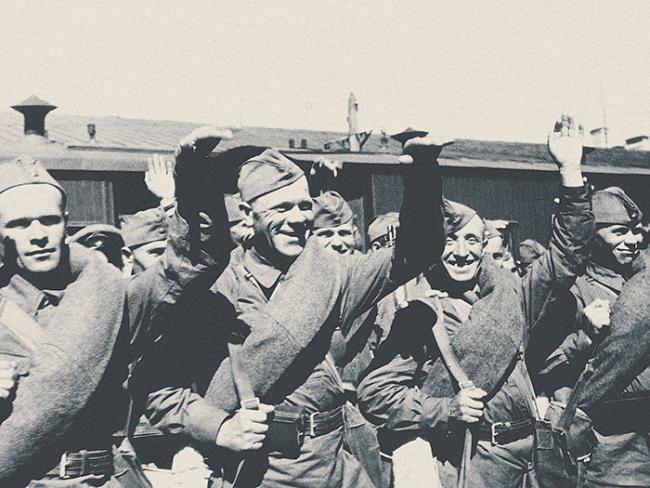 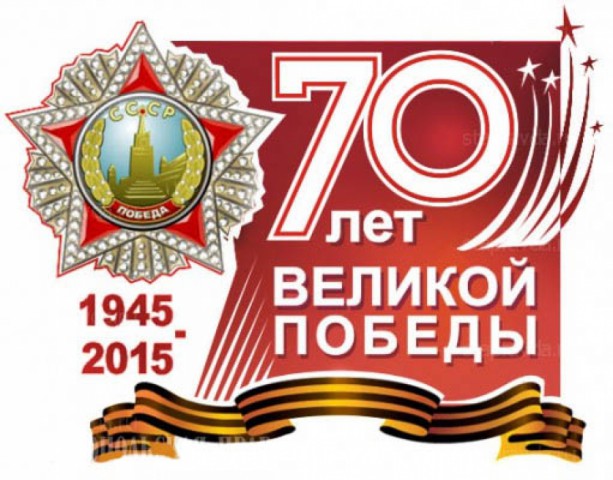 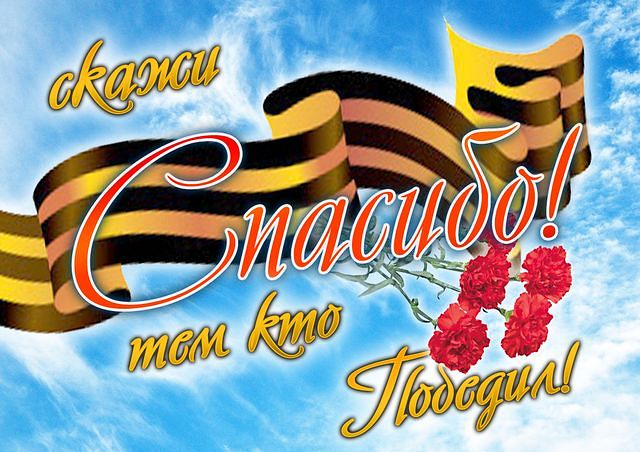 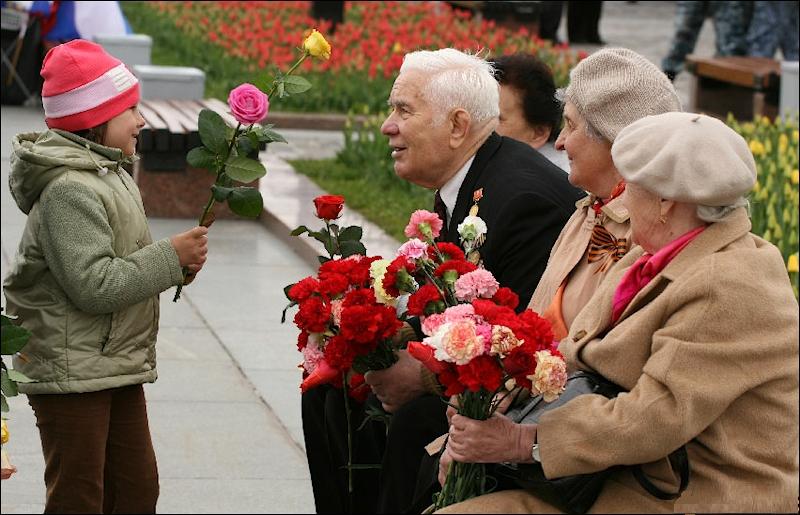 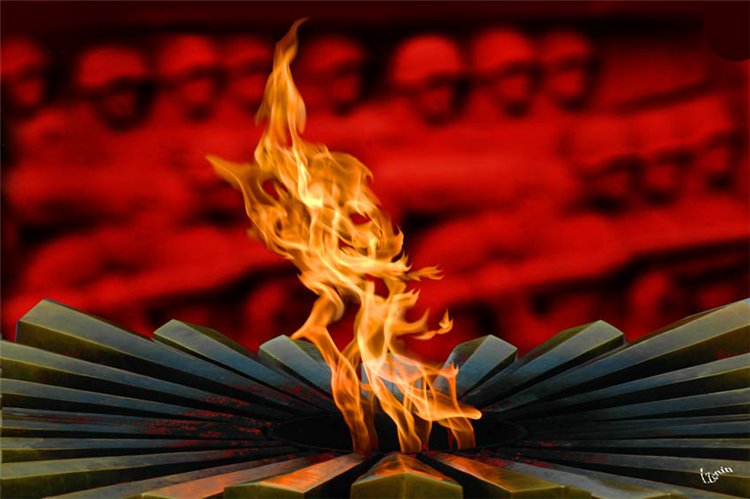 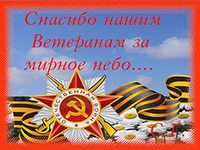 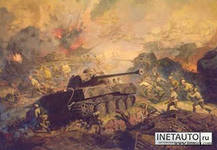 Дата Курской битвы: 5 июля 1943 — 23 августа 1943
Дата Сталинградской битвы:  17 июля 1942 — 2 февраля 1943
Дата Ленинградской блокады:8 сентября 1941-27 января 1944
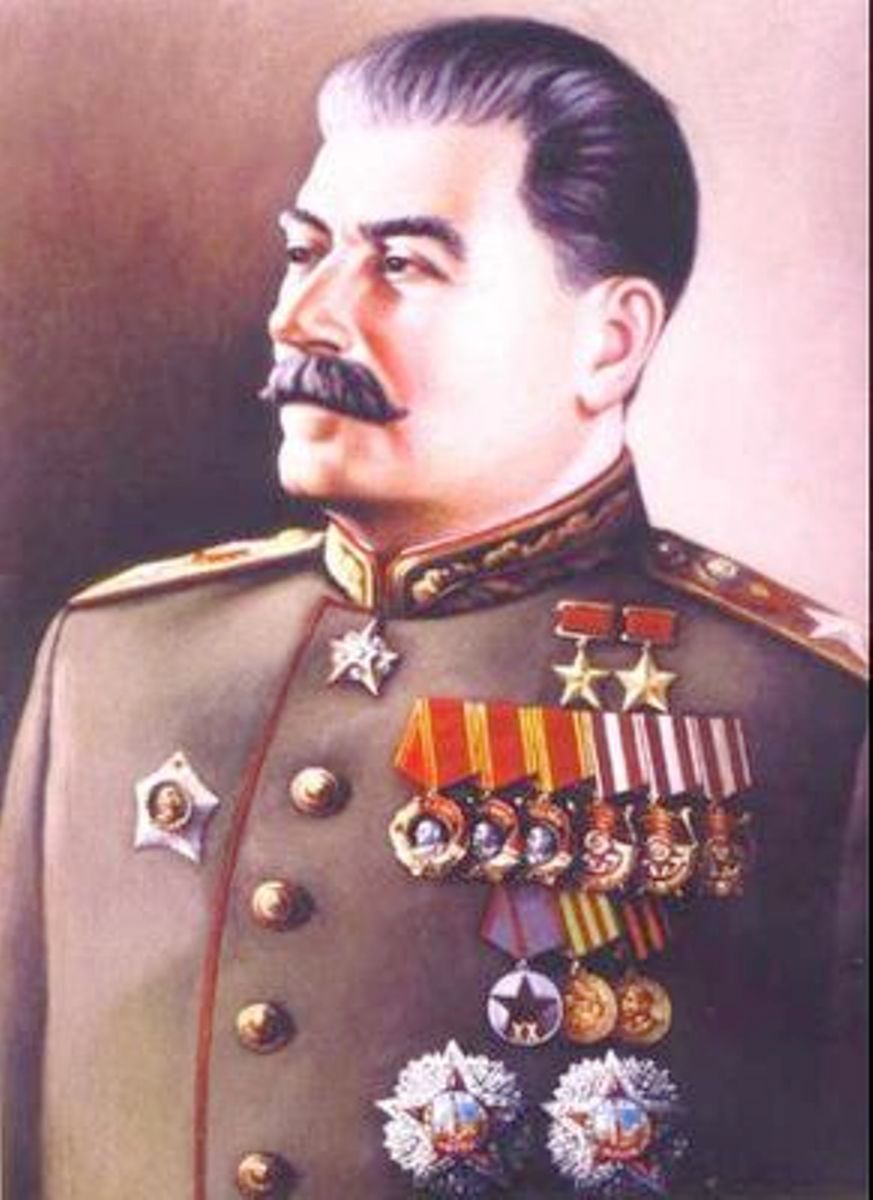 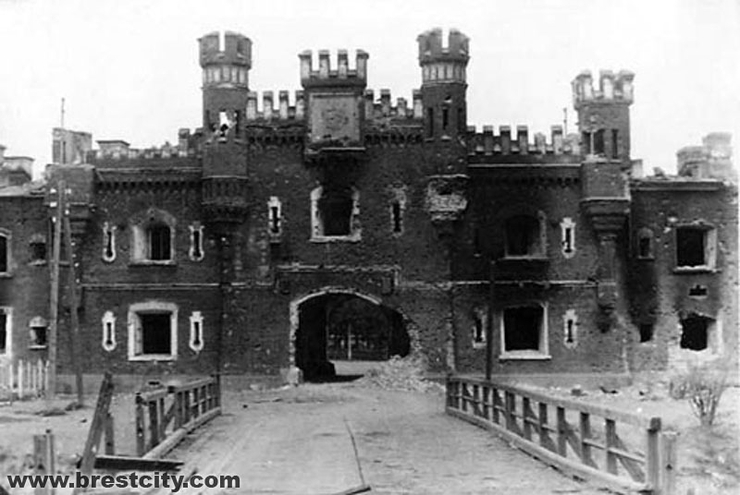 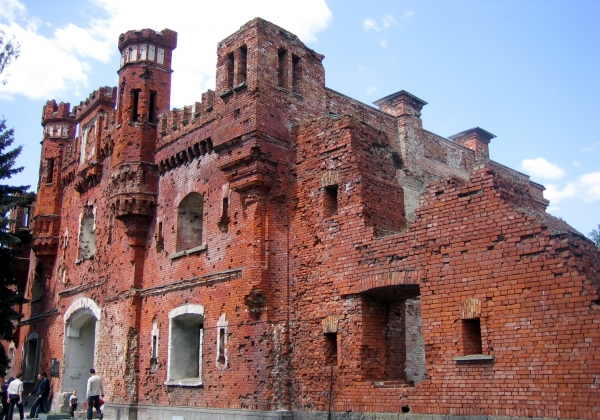 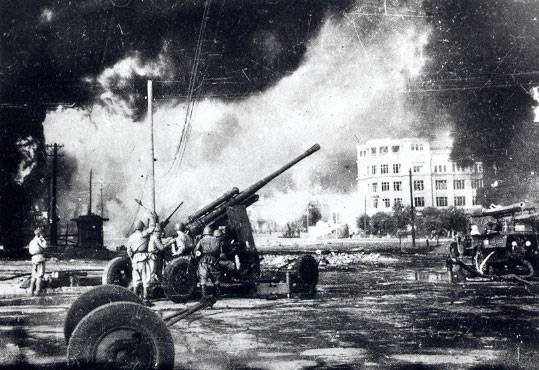 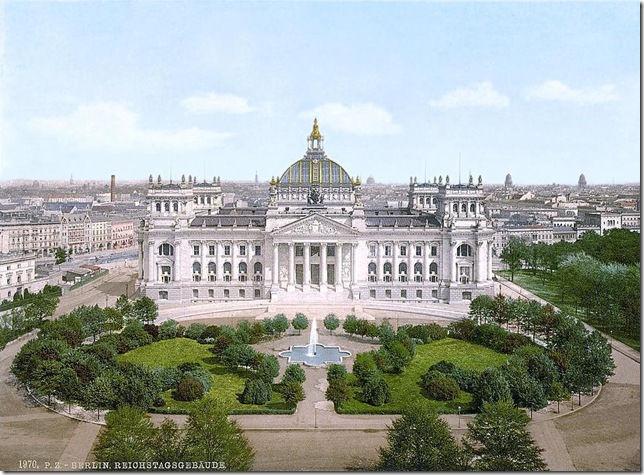 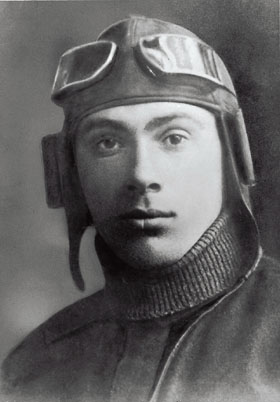 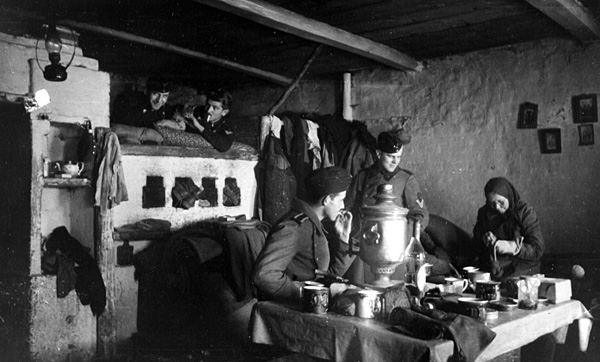 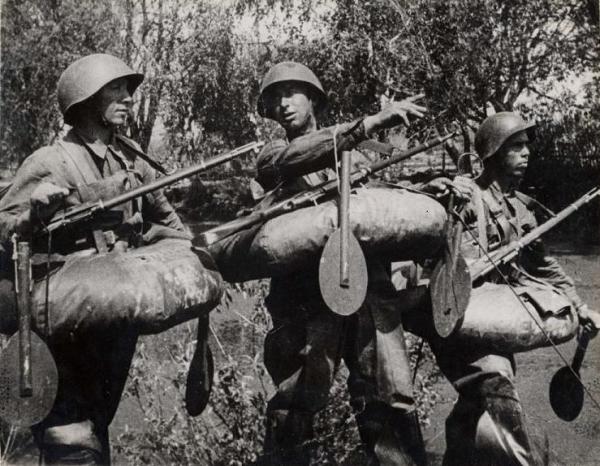 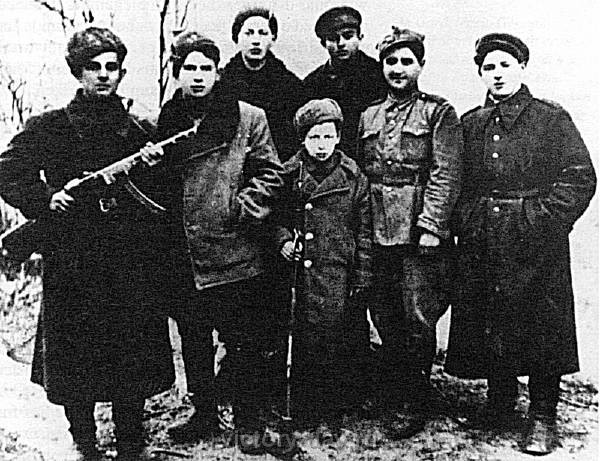 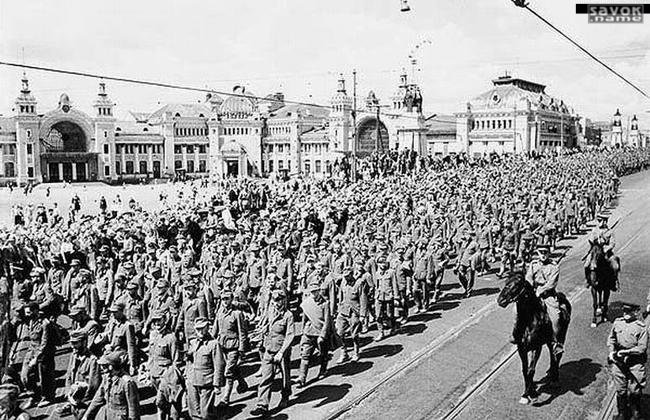